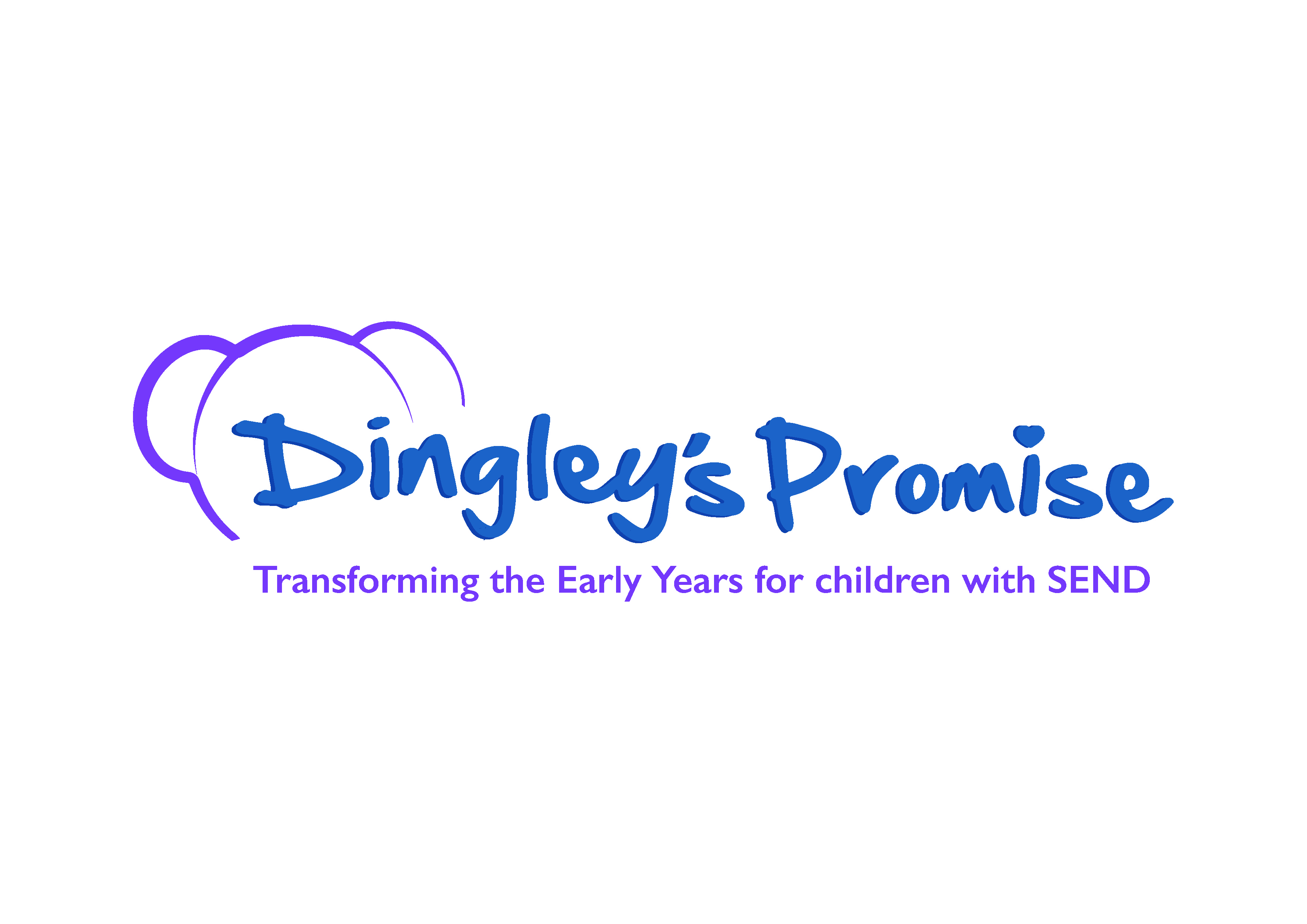 Welcome to our Inclusion Lunch Break!
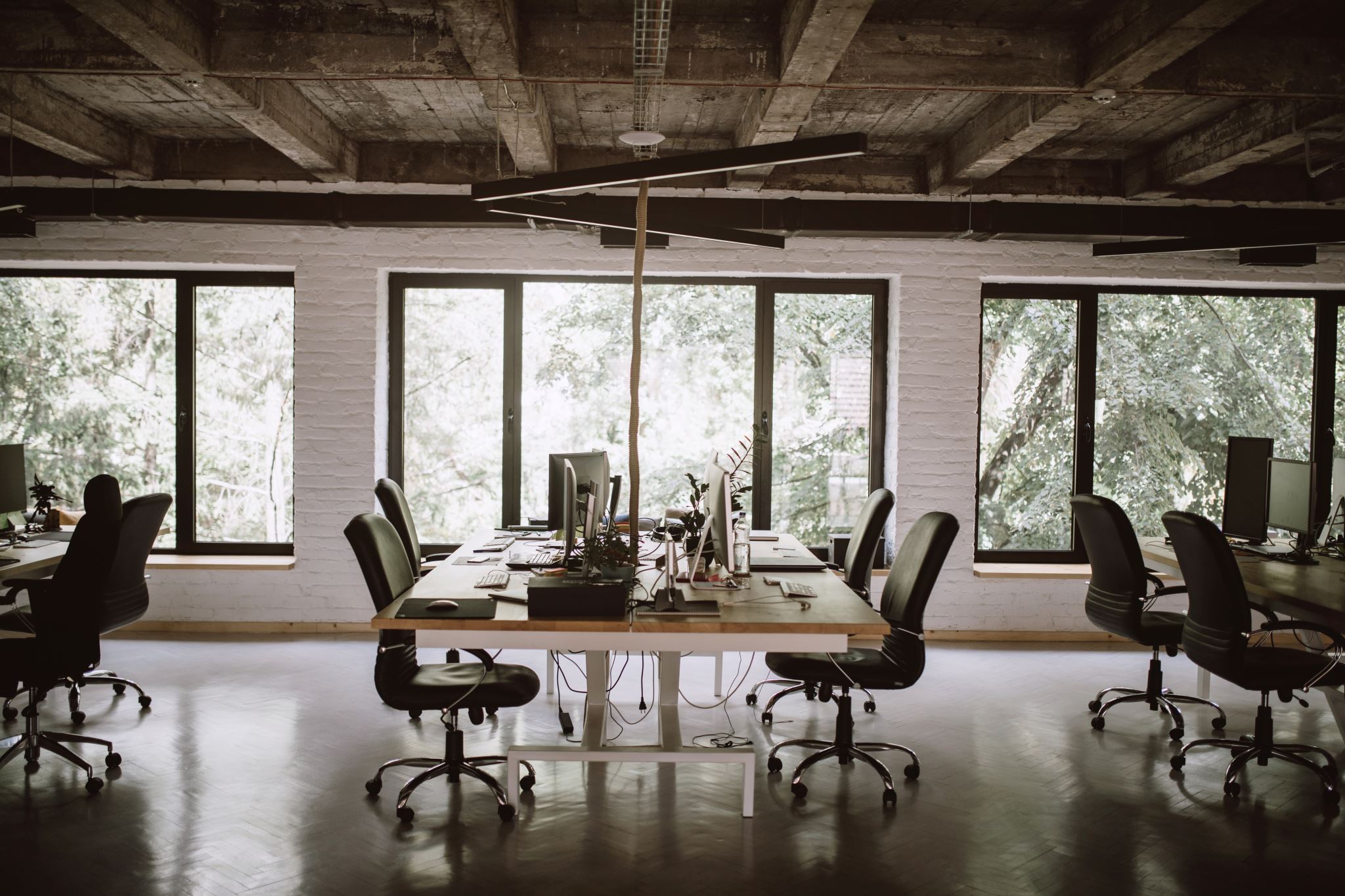 Agenda
Introductions and welcome
What we talked about last time
Spotlight session – How are we responding organisationally to the increase in numbers of children with SEND? 
Ask the room
What next?
How shall we work today?
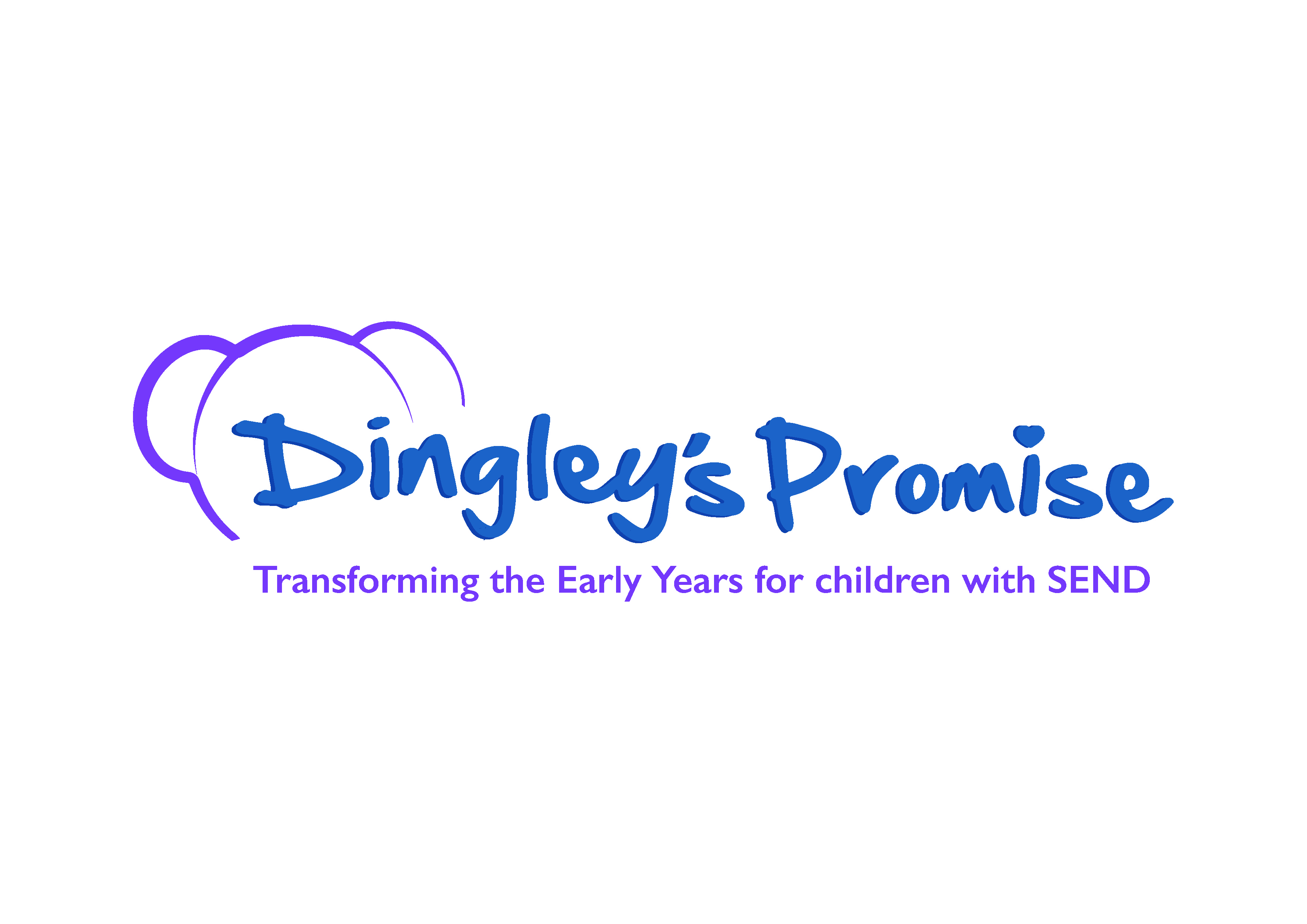 Cameras, mics, joining in and chat
We will make notes and share what’s useful, but NOT record the session or identify individuals
Can you give yourself this time?
Are you comfy?
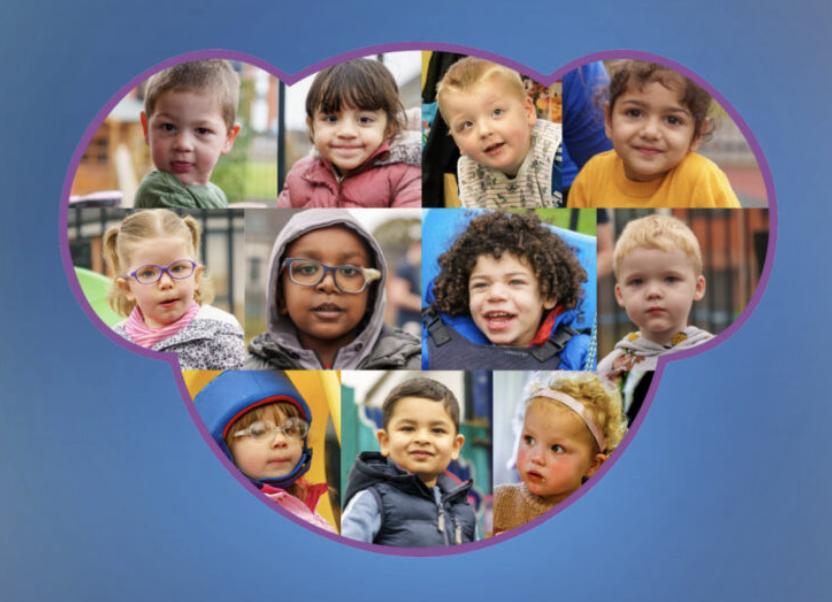 Who we are, and what we do
A charity delivering specialist nursery provision for children with SEND
Working with children, families and mainstream providers
Thousands of children and families supported over 40 years
35% to 70% transitions to the mainstream

A will to drive an inclusion movement
96% of THOUSANDS of practitioners who complete out Inclusive Practice course tell they can support more children with SEND
Working across the UK with LAs, providers, partners & parents
Lobbying for change nationally representing their voices

www.dingley.org.uk
Why the lunch breaks?
DfE funded for 18 months
Early Years SEND Partnership
An opportunity to engage with more of you!
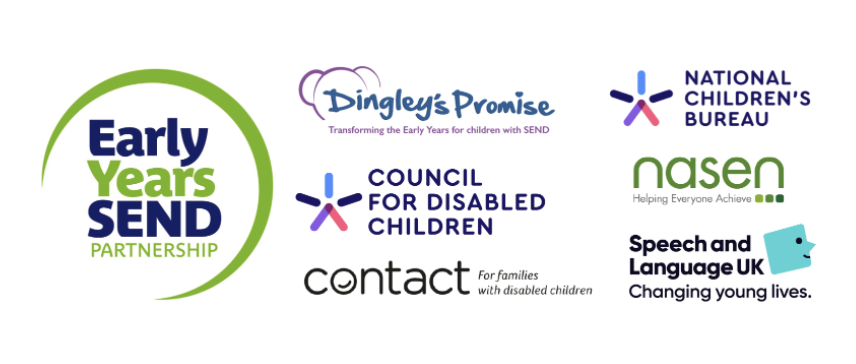 https://councilfordisabledchildren.org.uk/about-us-0/networks/early-years-send/eysend-partnership
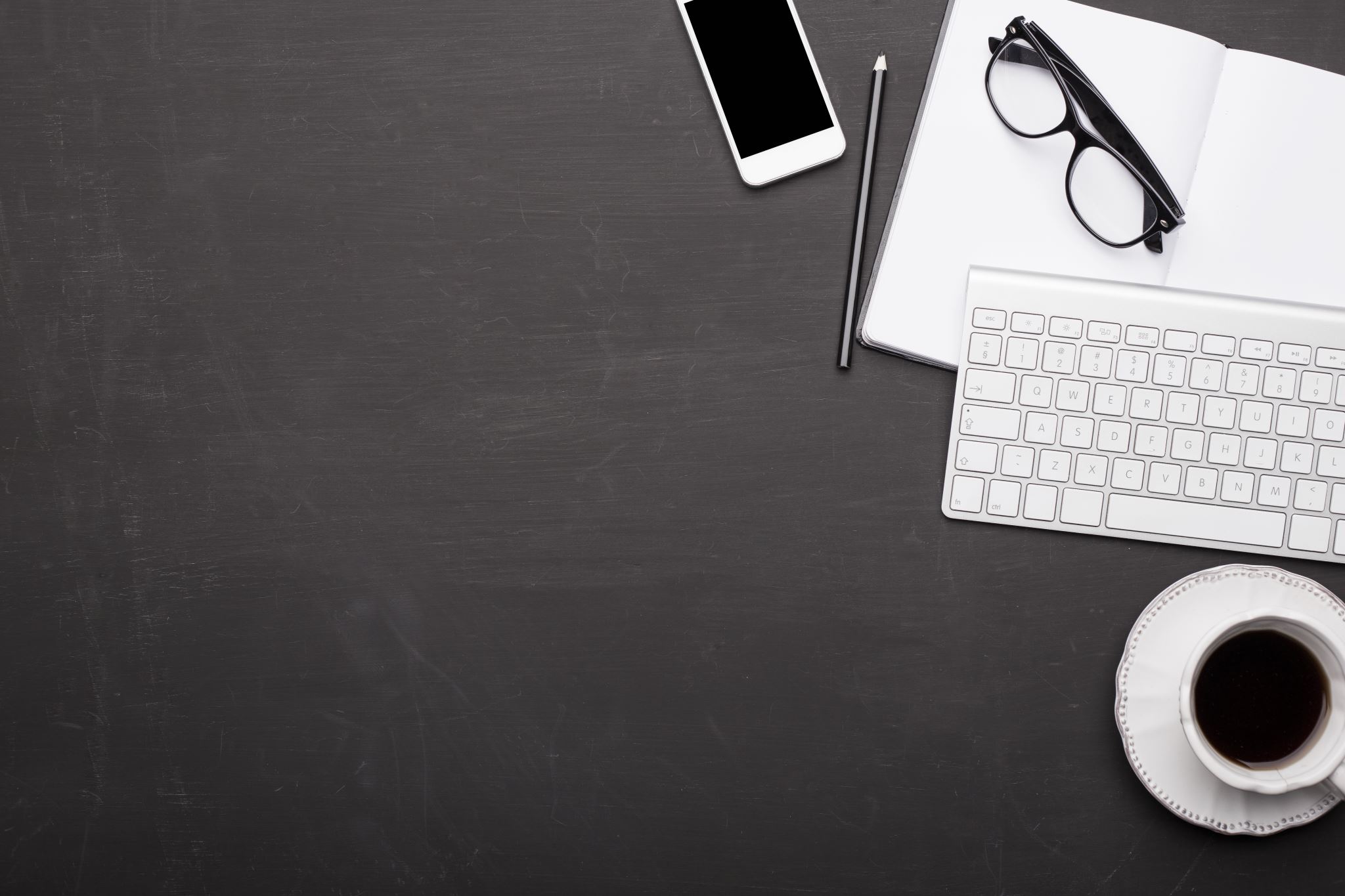 Please tell us who you are in the chat and leave your email so we can stay in touch directly
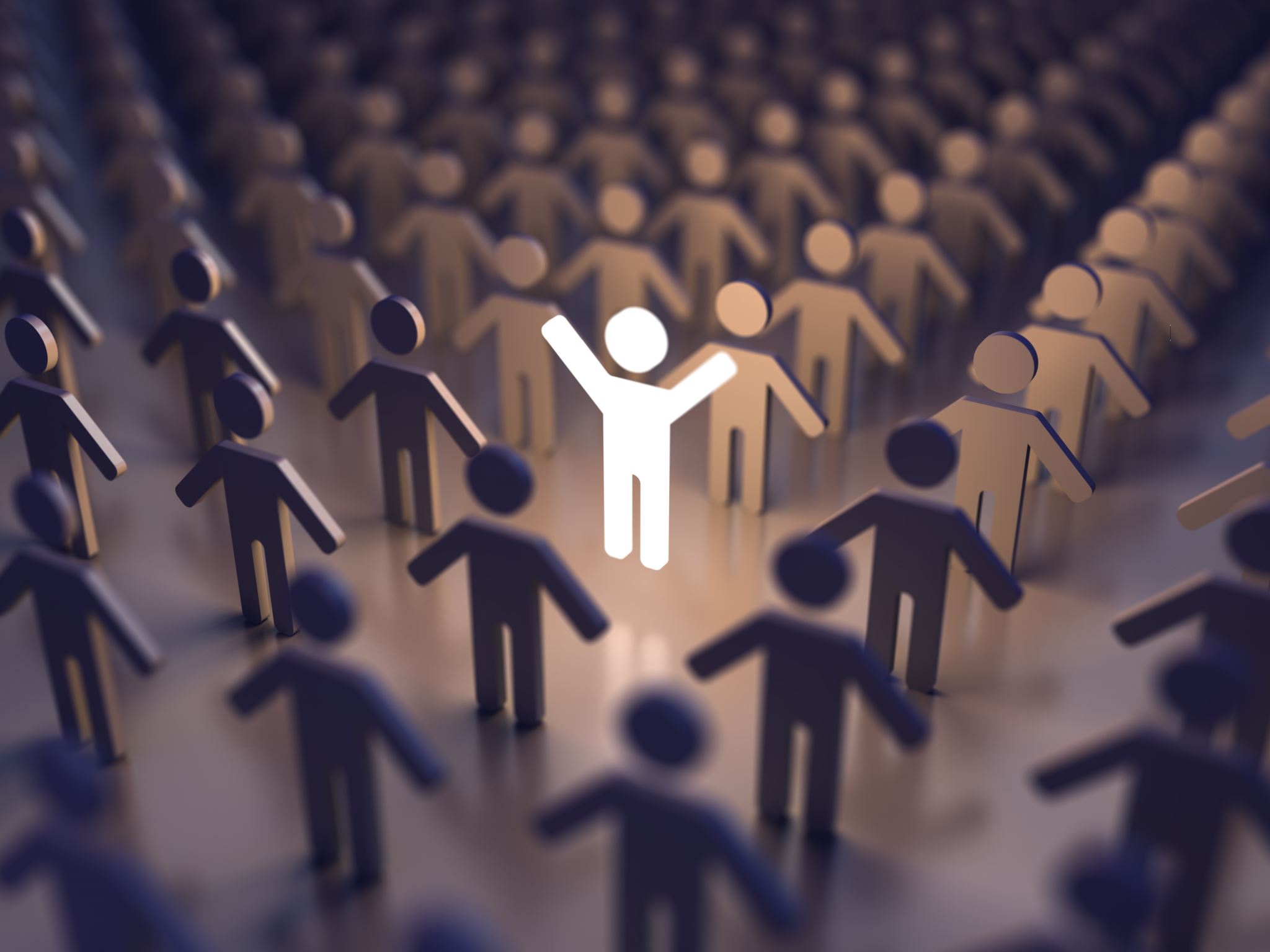 Our spotlight last time…Hard to reach families and hard to reach settings
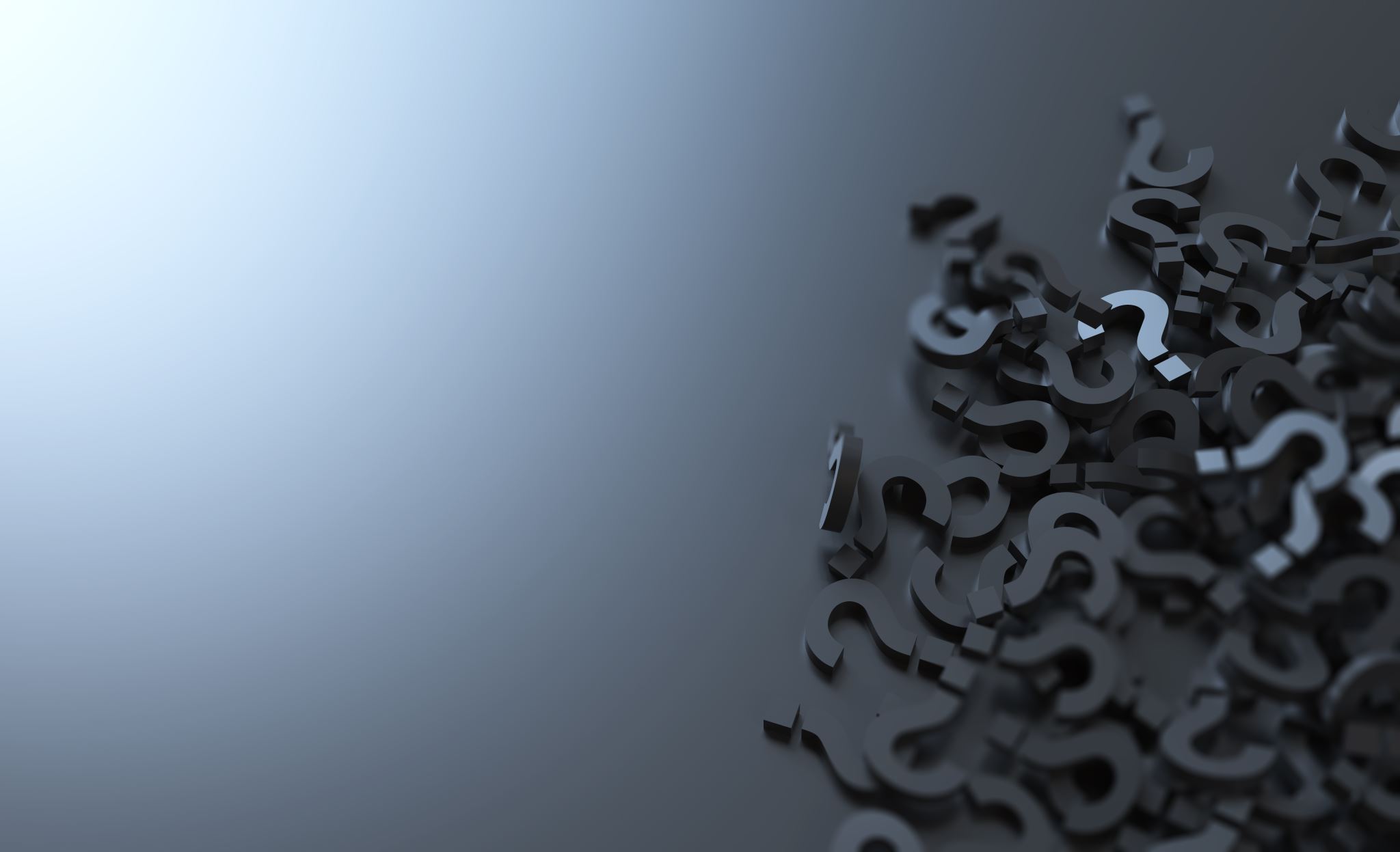 Some considerations
We all need data to establish baselines and performance management
Identifying settings is easier and can be systemized
Celebrate success and create new norms
Identify your champions
WELCOME the conversation
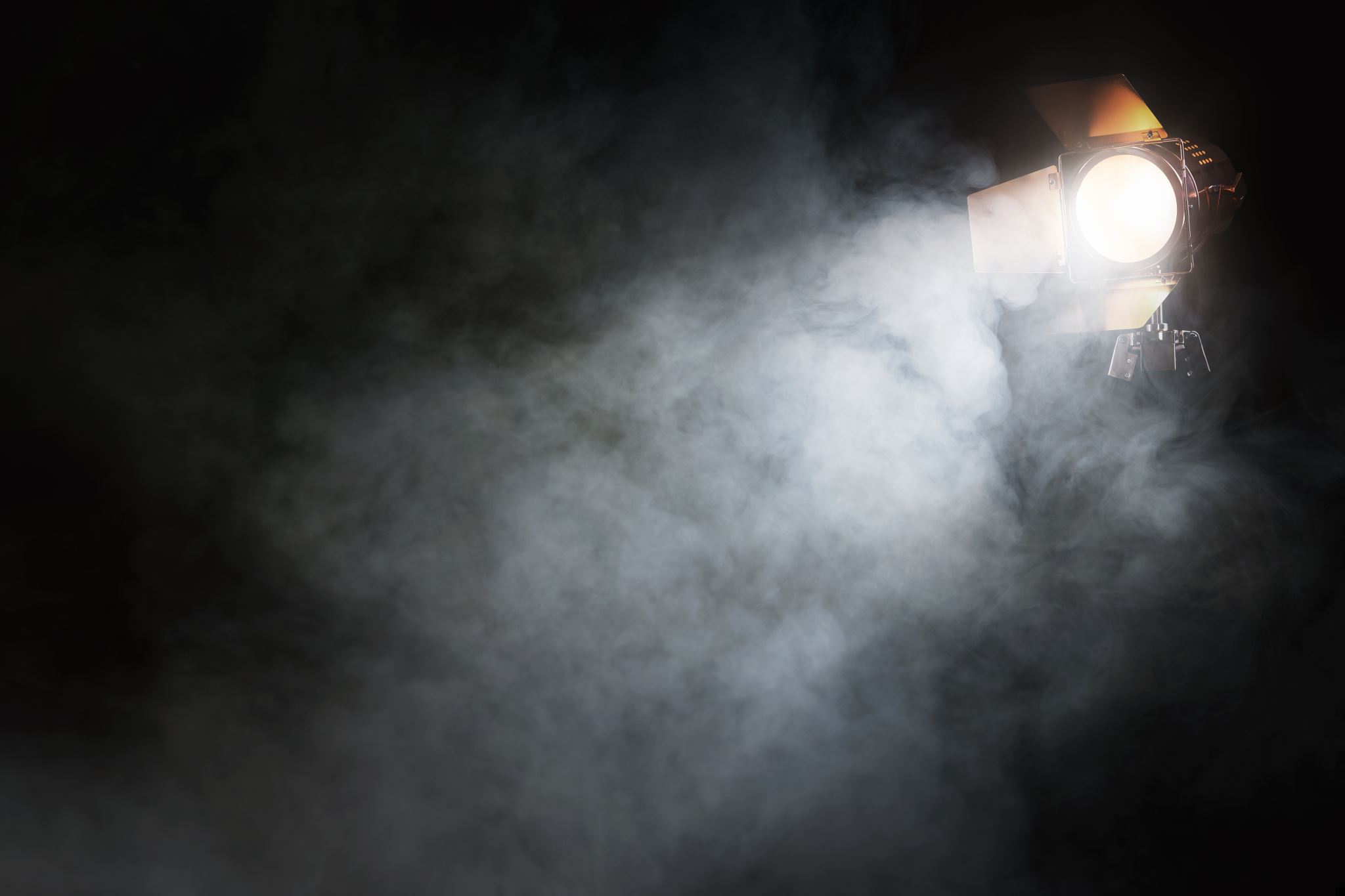 Spotlight session this time
How are we responding organisationally to the increase in numbers of children with SEND?
The Context for Service Organisation
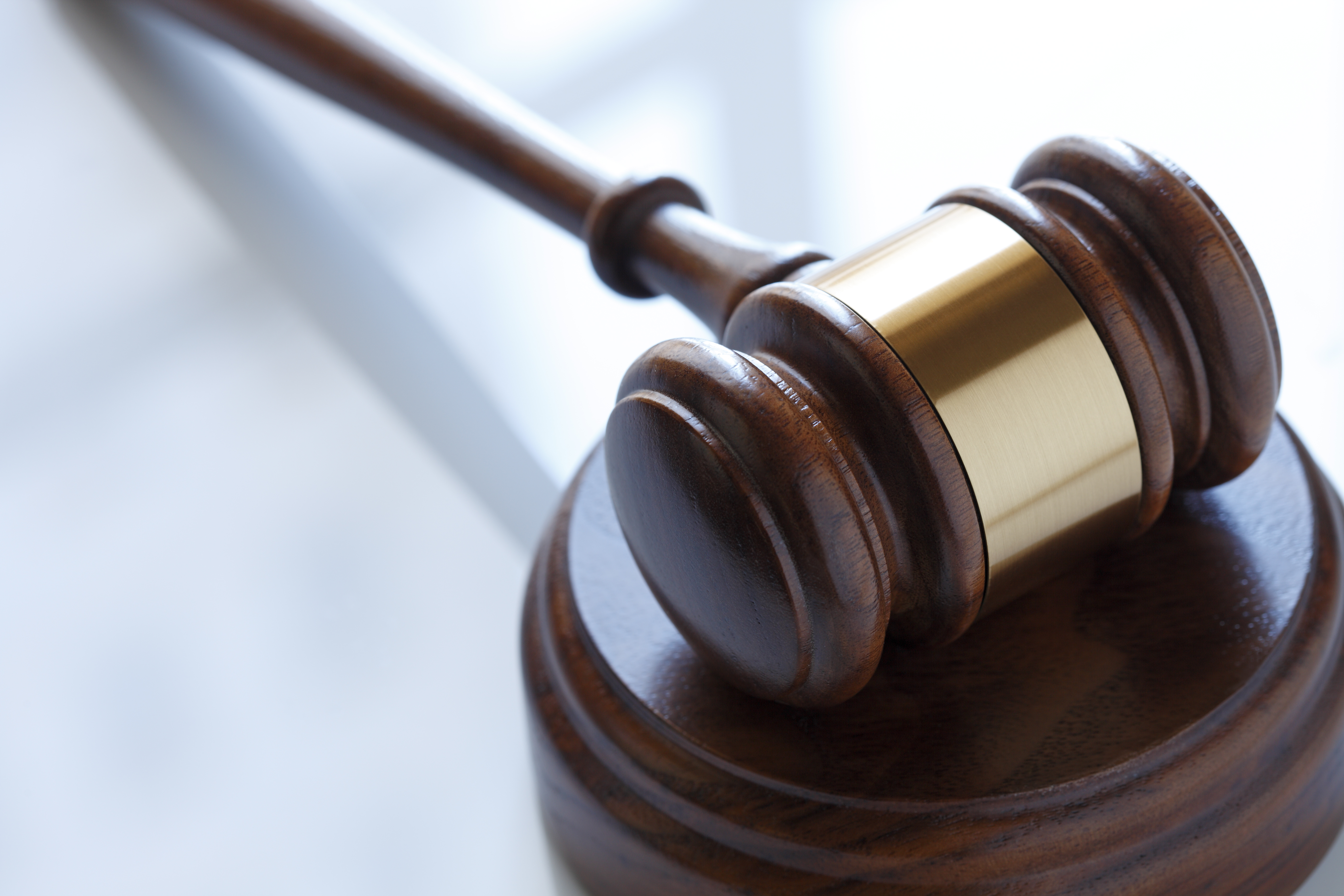 Our Legal Requirements
The Childcare Act 2006 (16 and 18) enables a framework for delivery (and conversely, legal challenge) under three key areas:

•	The early years outcomes duties to create pooled budgets, seamless services and improved outcomes 

•	The sufficiency duties require Local Authorities to secure sufficient early education and childcare for the early years entitlements, and that they enable parents to take part in employment and employment-related activities (childcare for children aged 0-14, or 18 for children with a disability).

•	The information duties require Local Authorities to ensure information for both childcare providers and families in order to meet the other childcare duties.

Overall aims are to improve outcome and narrow the gap
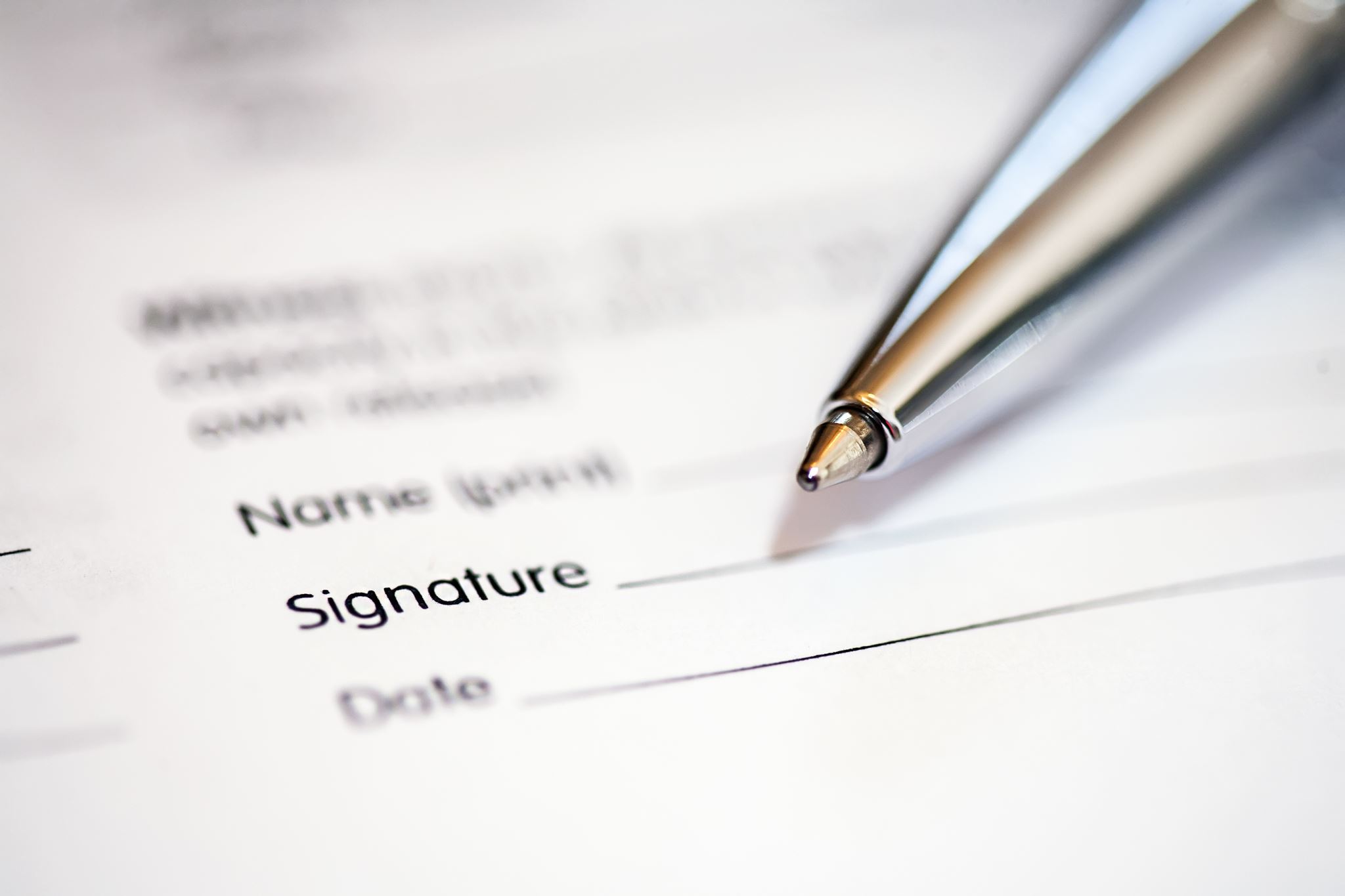 Don’t forget the related legislation
Childcare Act
https://www.legislation.gov.uk/ukpga/2006/21

SEND Code of Practice
https://assets.publishing.service.gov.uk/media/5a7dcb85ed915d2ac884d995/SEND_Code_of_Practice_January_2015.pdf

Financial regulations
https://www.legislation.gov.uk/uksi/2023/59/contents/made

Child and Families Act
https://www.legislation.gov.uk/ukpga/2014/6/contents/enacted

Equalities Act
https://www.legislation.gov.uk/ukpga/2010/15/contents
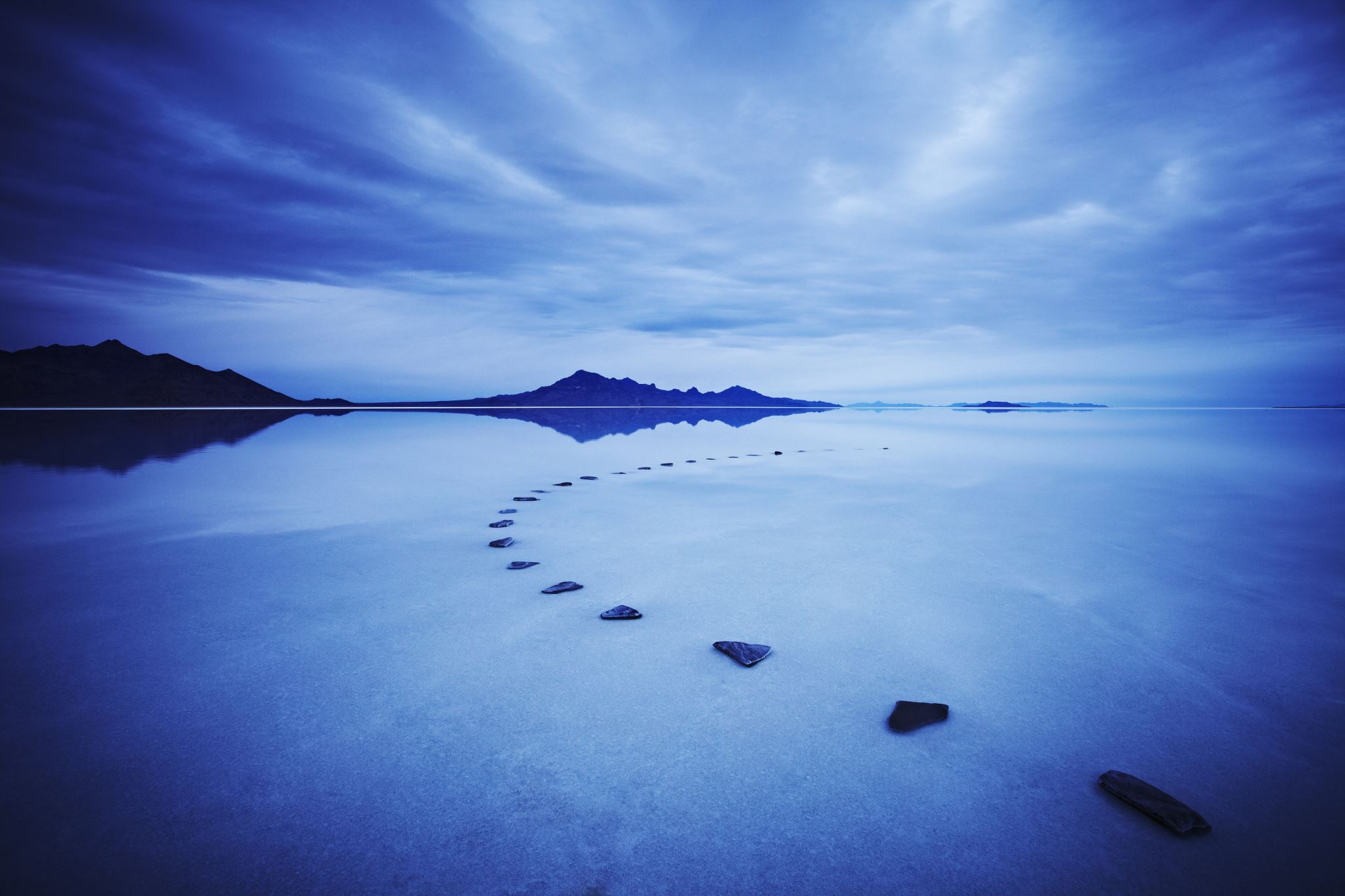 DiscussionWhy do YOU think have we seen an increase?How does your service design relate to local demand?How do you decide if you deliver, commission or develop services?How have you adapted to support more families with less resource?How do you measure impact?
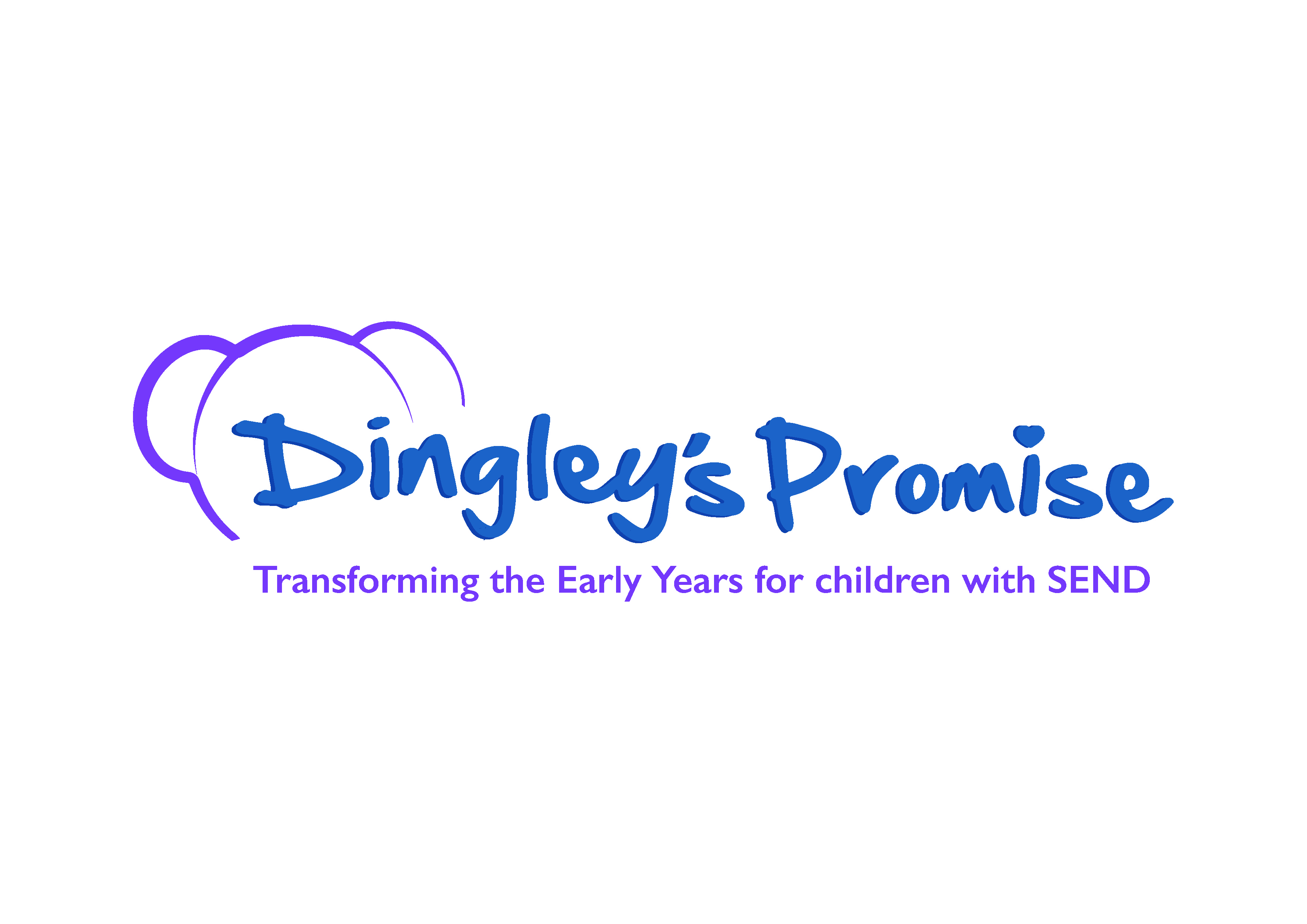 What else are we up to and how else can we help?
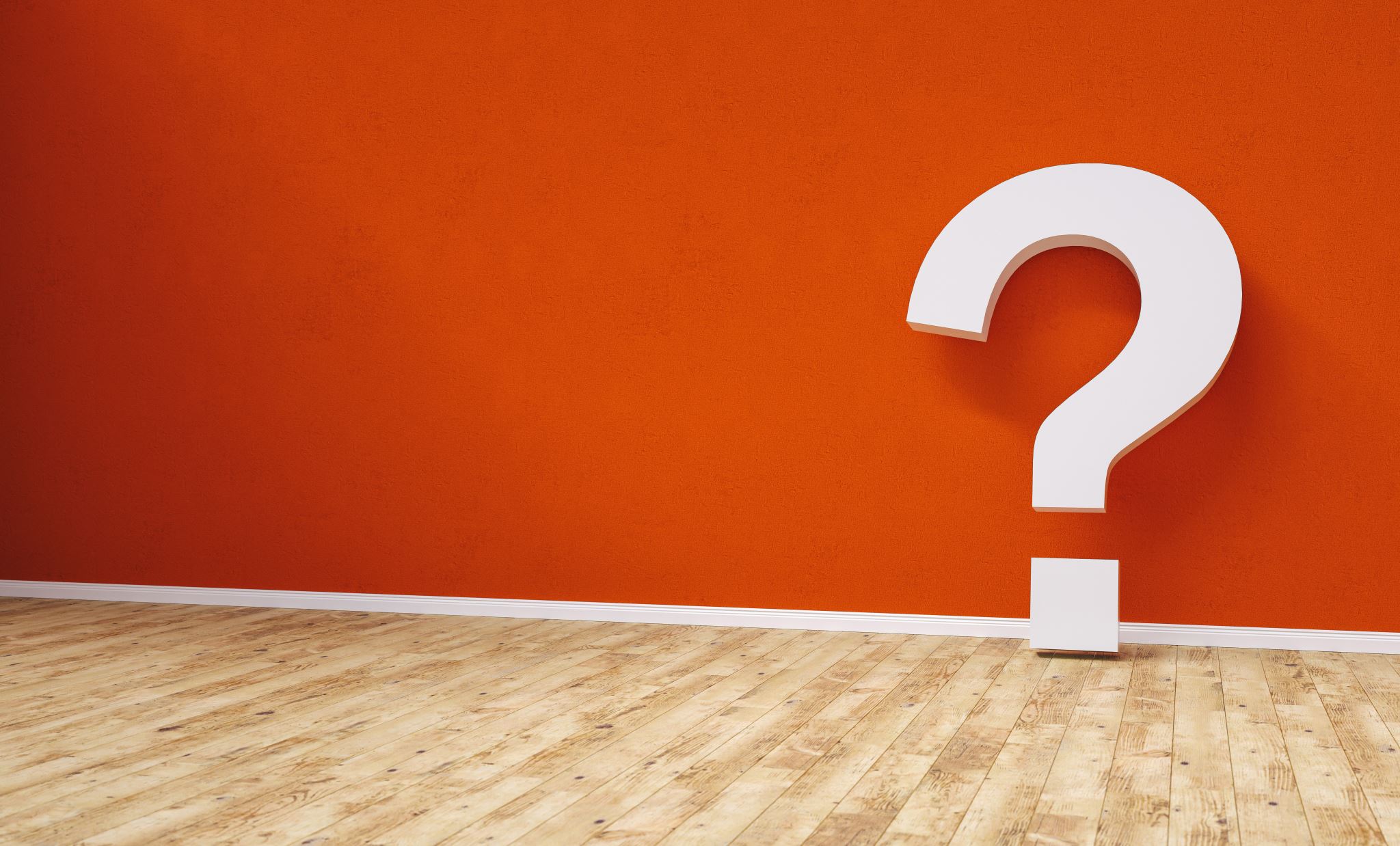 Ask the room
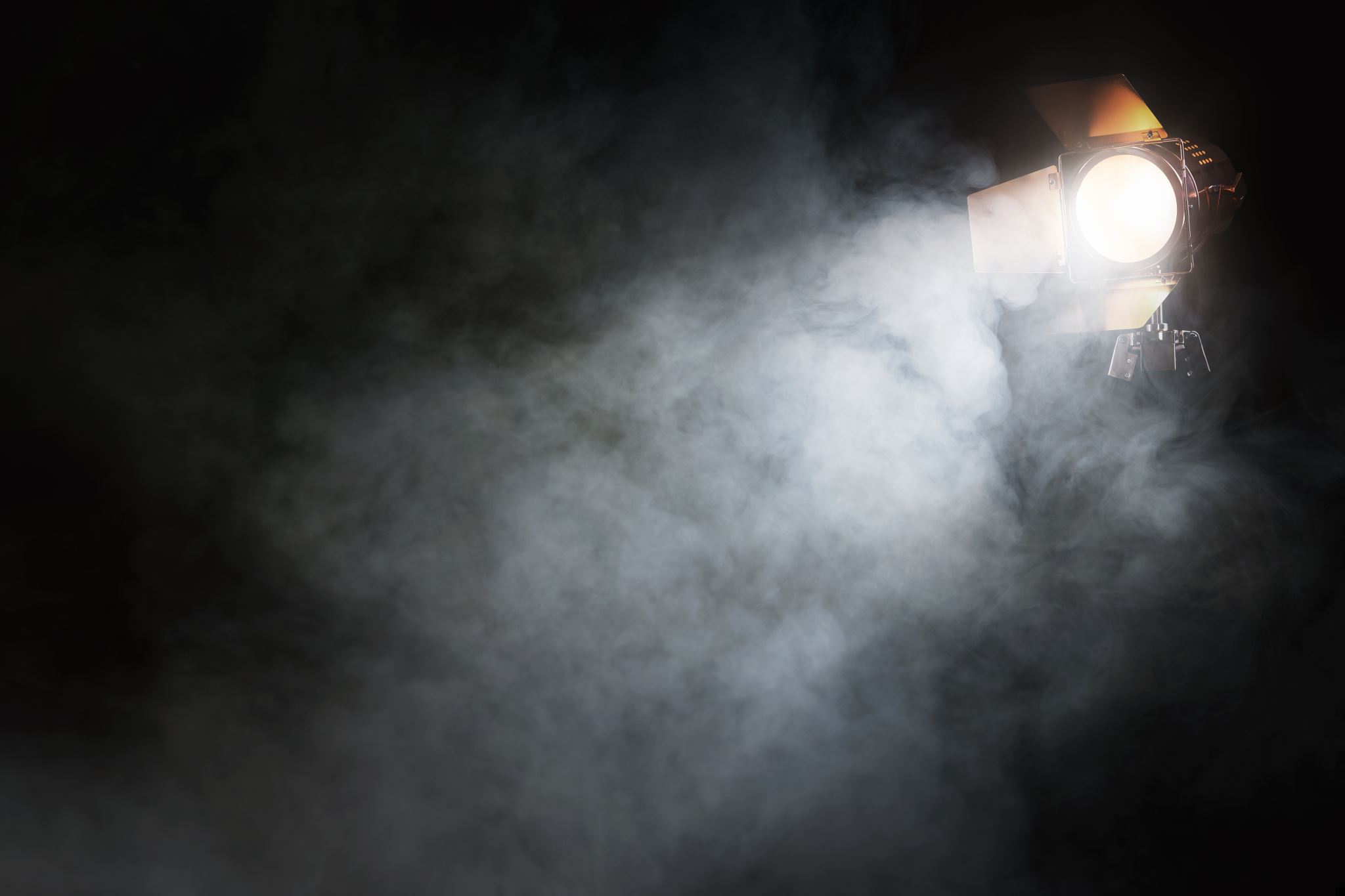 Spotlight next time?12th September 12.30-1.30pm…and onwards the second Monday of each month (due to public holidays)?
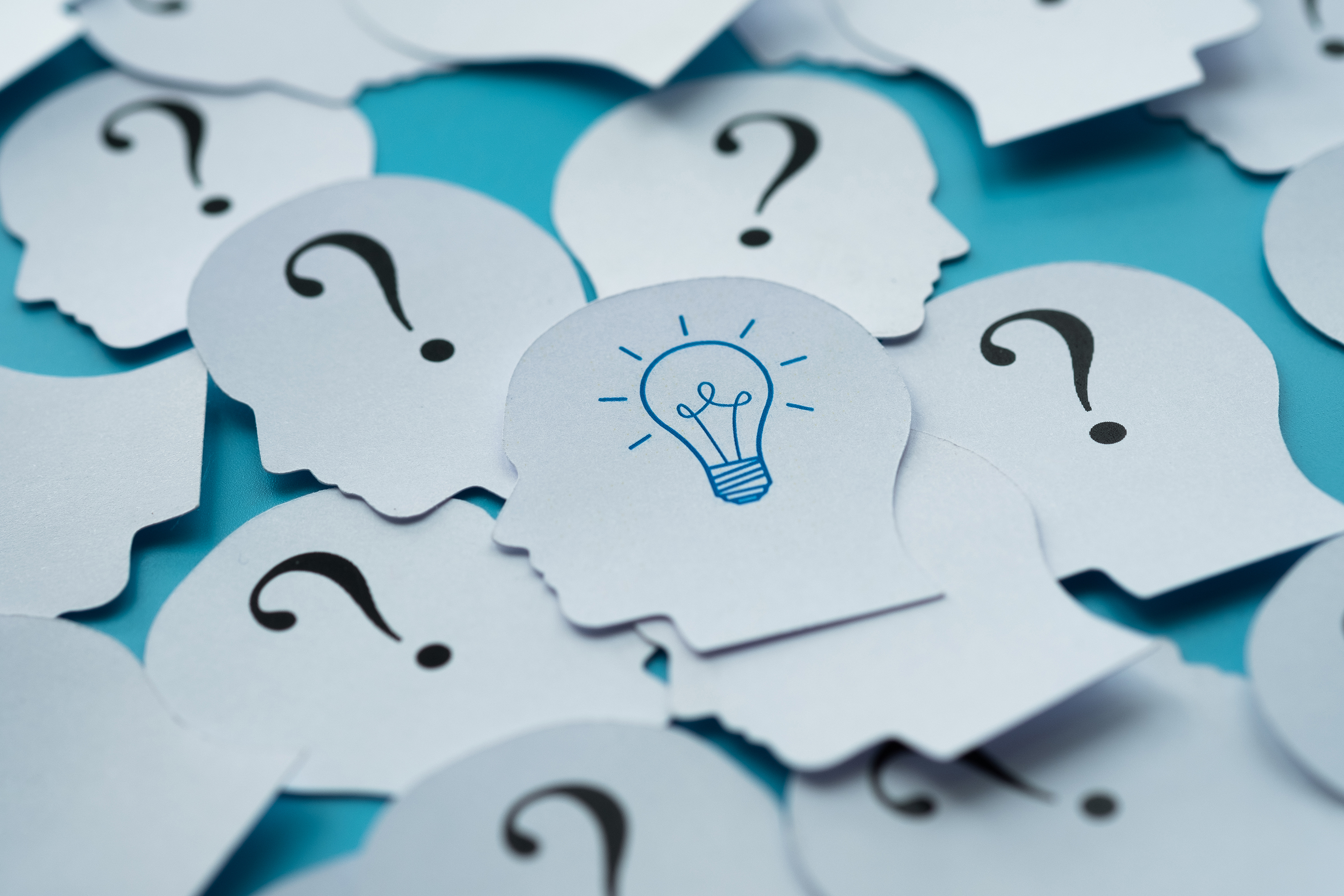 What will you do next? Feedback in the chat please
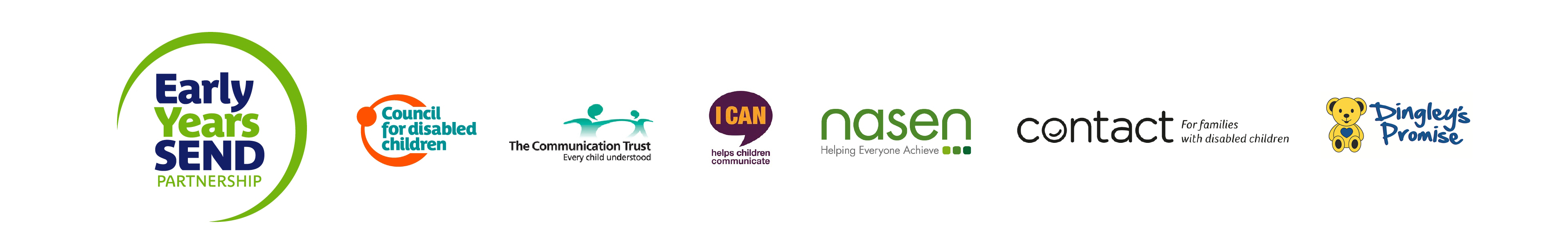 Thank you for your continued commitment and passion!
info@dingley.org.uk

Catherine Mcleod MBE catherine.mcleod@dingley.org.uk
Ann Van Dyke MBE ann.vandyke@dingley.org.uk